Открытость
Креативность
Развитие
Областная Контрольная Работа
10В класс
I этап "Подготовительный"
Чему мы научились? 
Самостоятельны ли мы? 
В чем мы успешны, проучившись в школе уже довольно много лет?
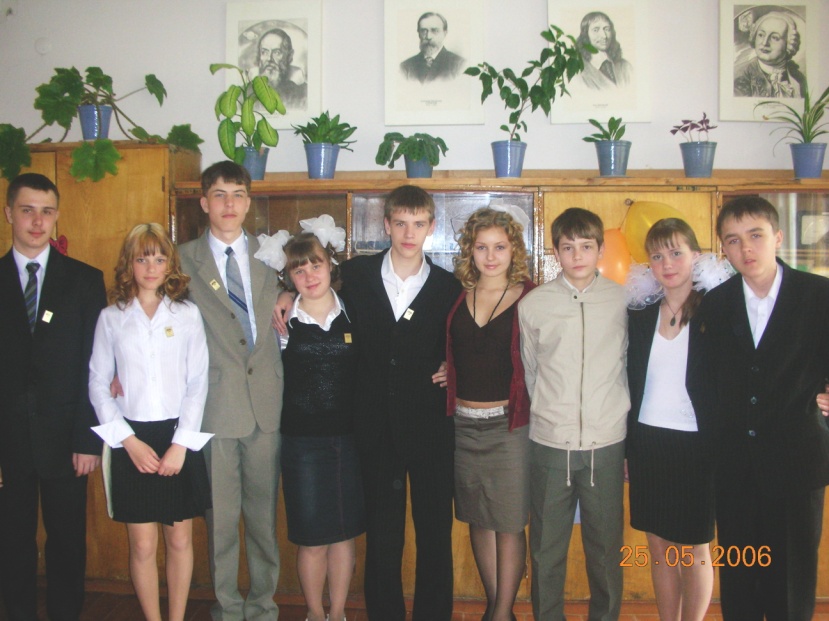 «События нашего времени»
глобальные события;
события нашего города;
события нашей школы.
«Люди нашего времени»
спортсмены;
политики;
шоумены;
близкие нам люди.
«Ценности нашего времени»
нравственные;
духовные;
материальные.
II этап "Домашняя письменная работа"
Тема "Наше время"
«Школа и время»
Тодорова
Светлана
Александровна
«Сегодняшняя школа»
Самойленко
Инна
Михайловна
Работы родителей
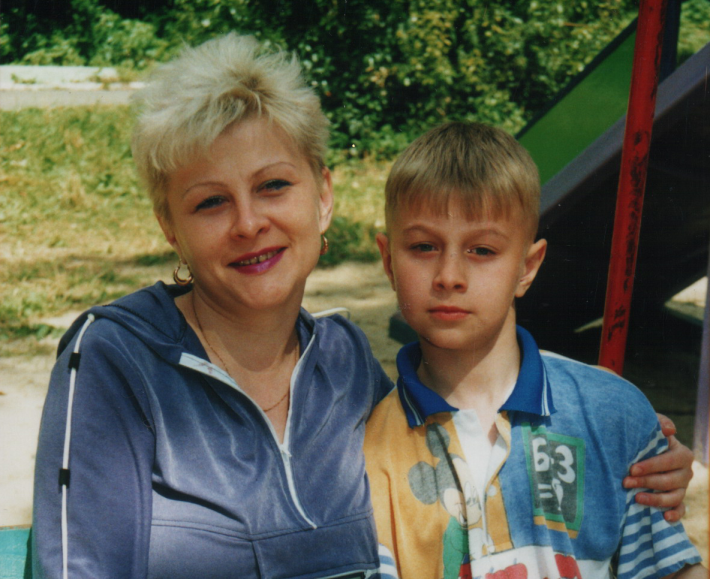 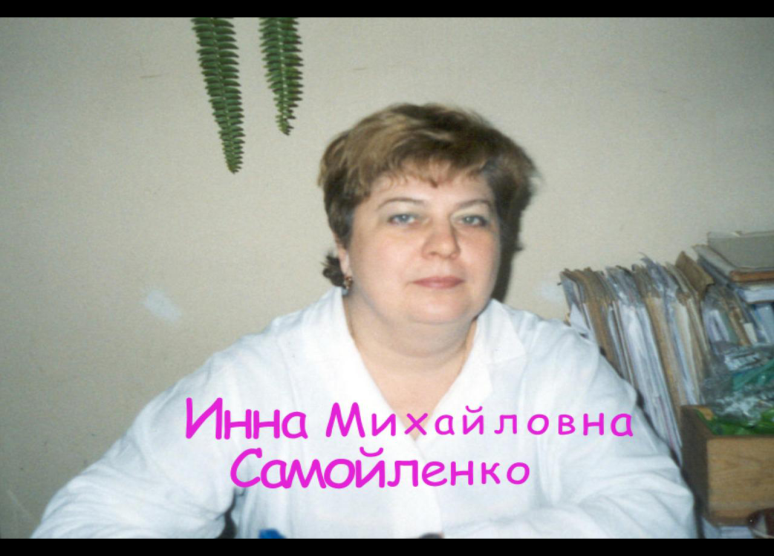 Родители
Знания
Друзья
Школа
III этап "Работа в группах"
Что  и кто делают человека успешным?
1 группа "Люди нашей школы"
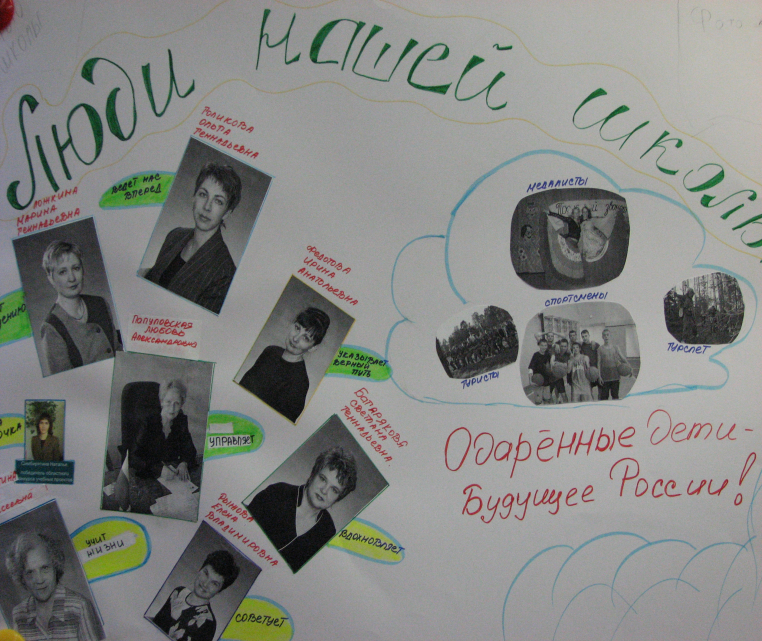 Фомина А.
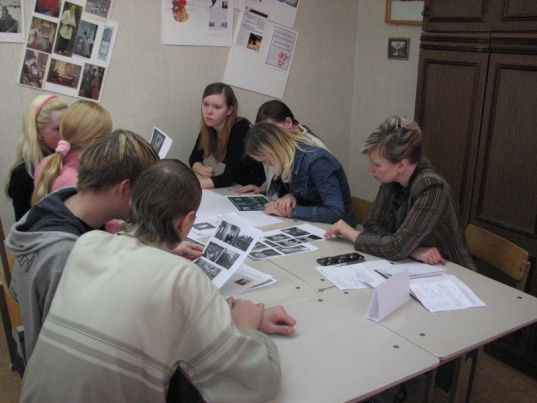 Информация о родителях одноклассников
Свечникова Д.
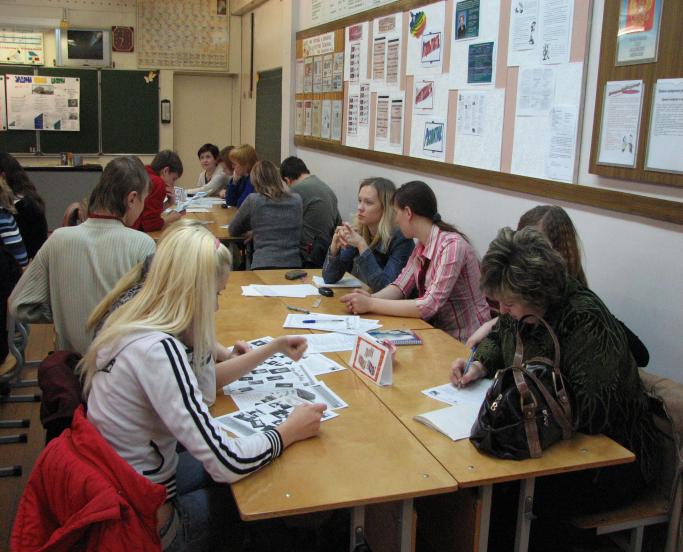 Информация о Малевиче Г, работа в музее, информация об учителях, учениках
Савельев А.
Фотографии школы и класса
Сарапулова И., Николаева Н., Заболотских И.
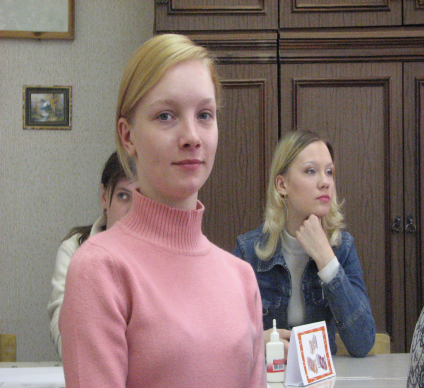 Козлов А.
Фотографии и информация о Казазаеве А.
Сбор прочей информации, общее руководство
2 группа "События нашей школы"
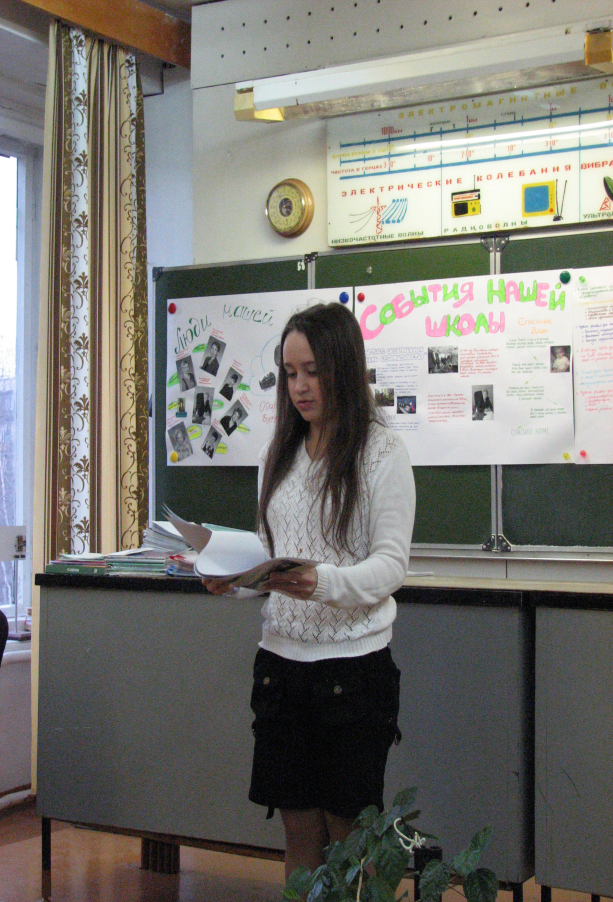 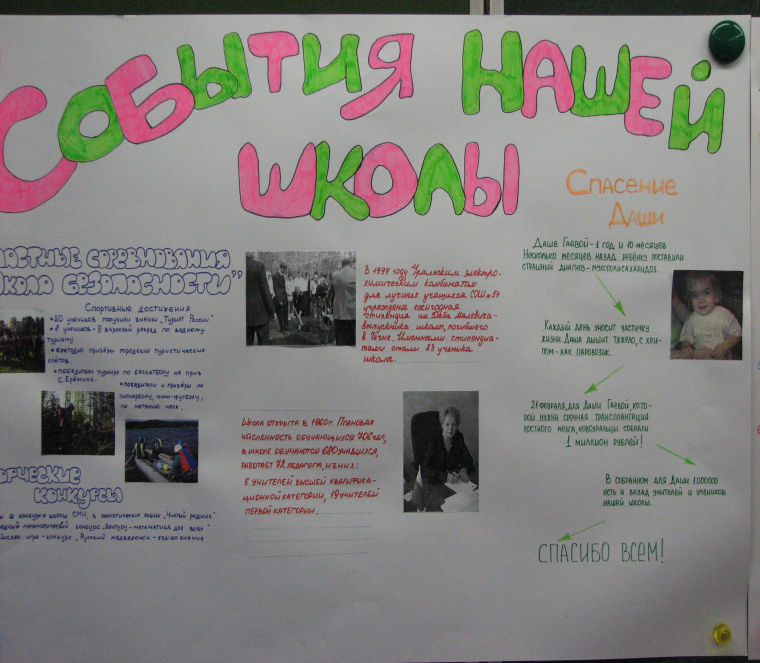 Лутошкина О.
Набор информации на компьютере
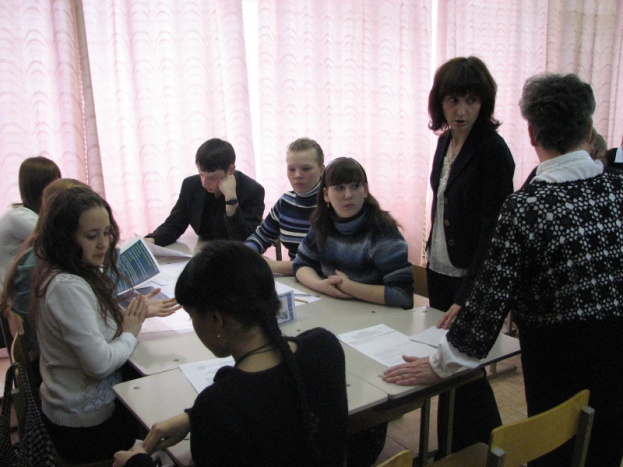 Закревская А.
Сканирование фотографий
Ставрова А., Клементьева Е.
Дополнительная информация
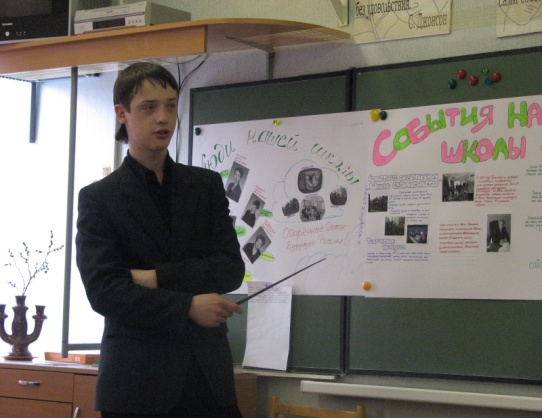 Дикопавленко Е.
Набор своего домашнего сочинения на компьютере
3 группа "Ценности нашей школы"
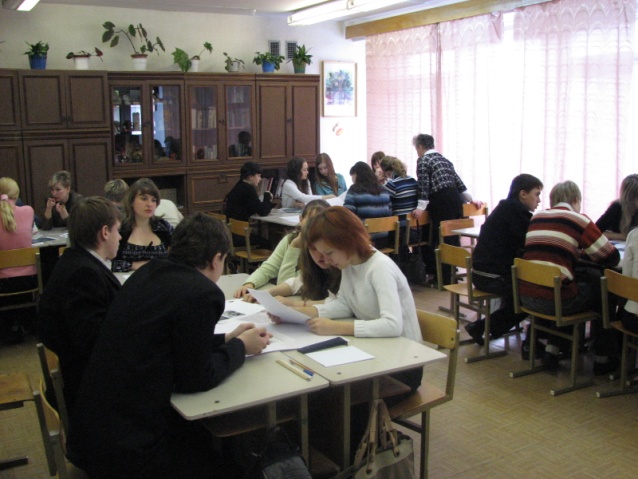 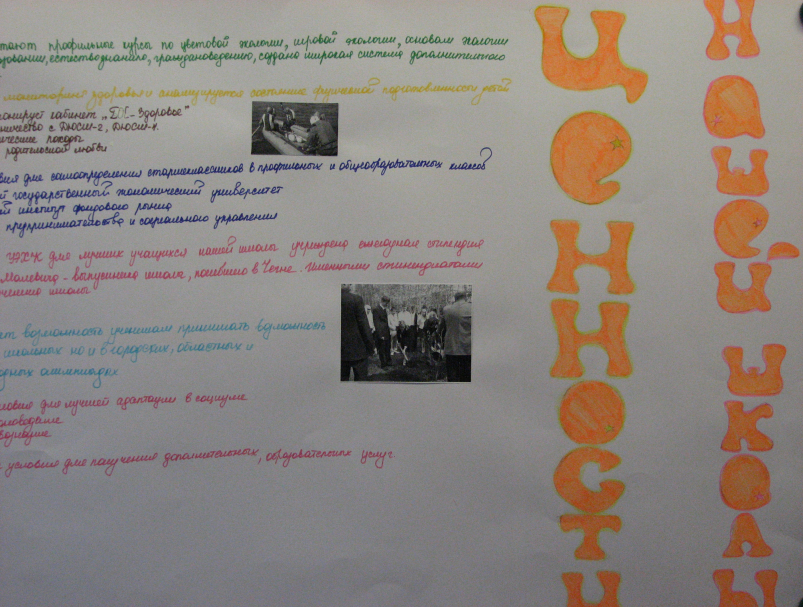 Ухова Д.
Оформление единого бюллетеня
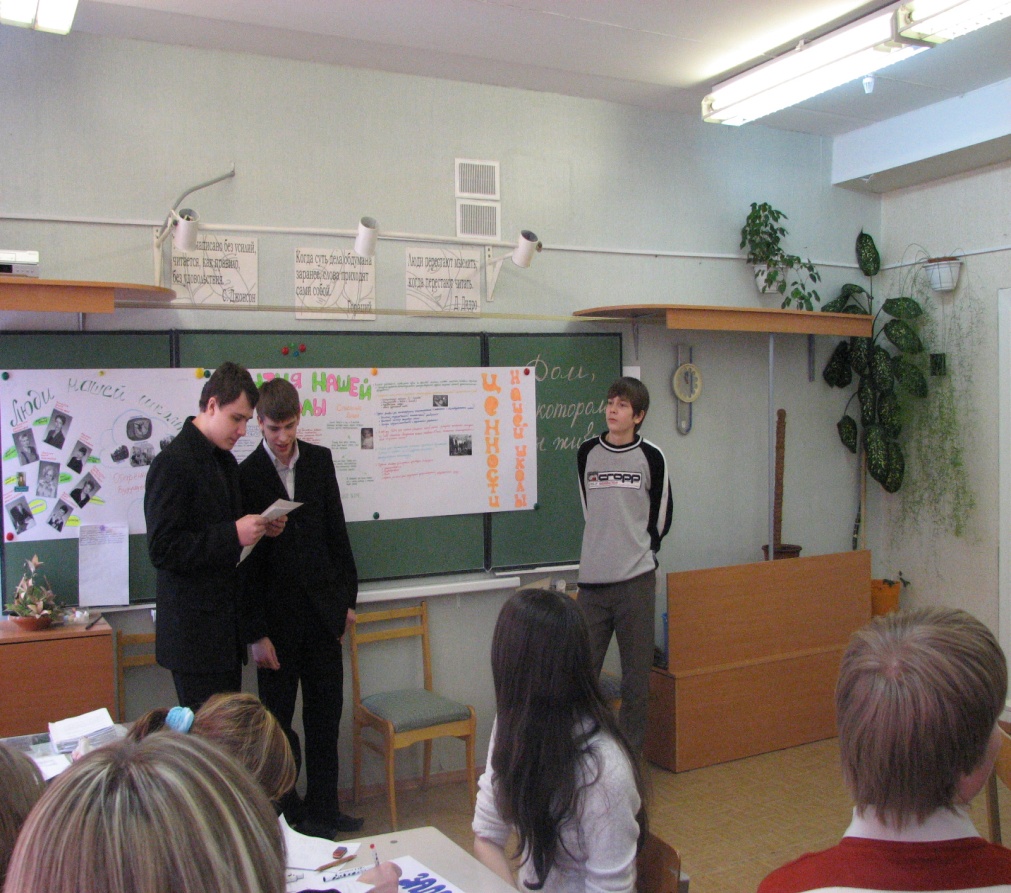 Филимошкин Н.
Антонов Е., Самойленко А.
Фотографии, набор и распечатка текста.
Сбор информации
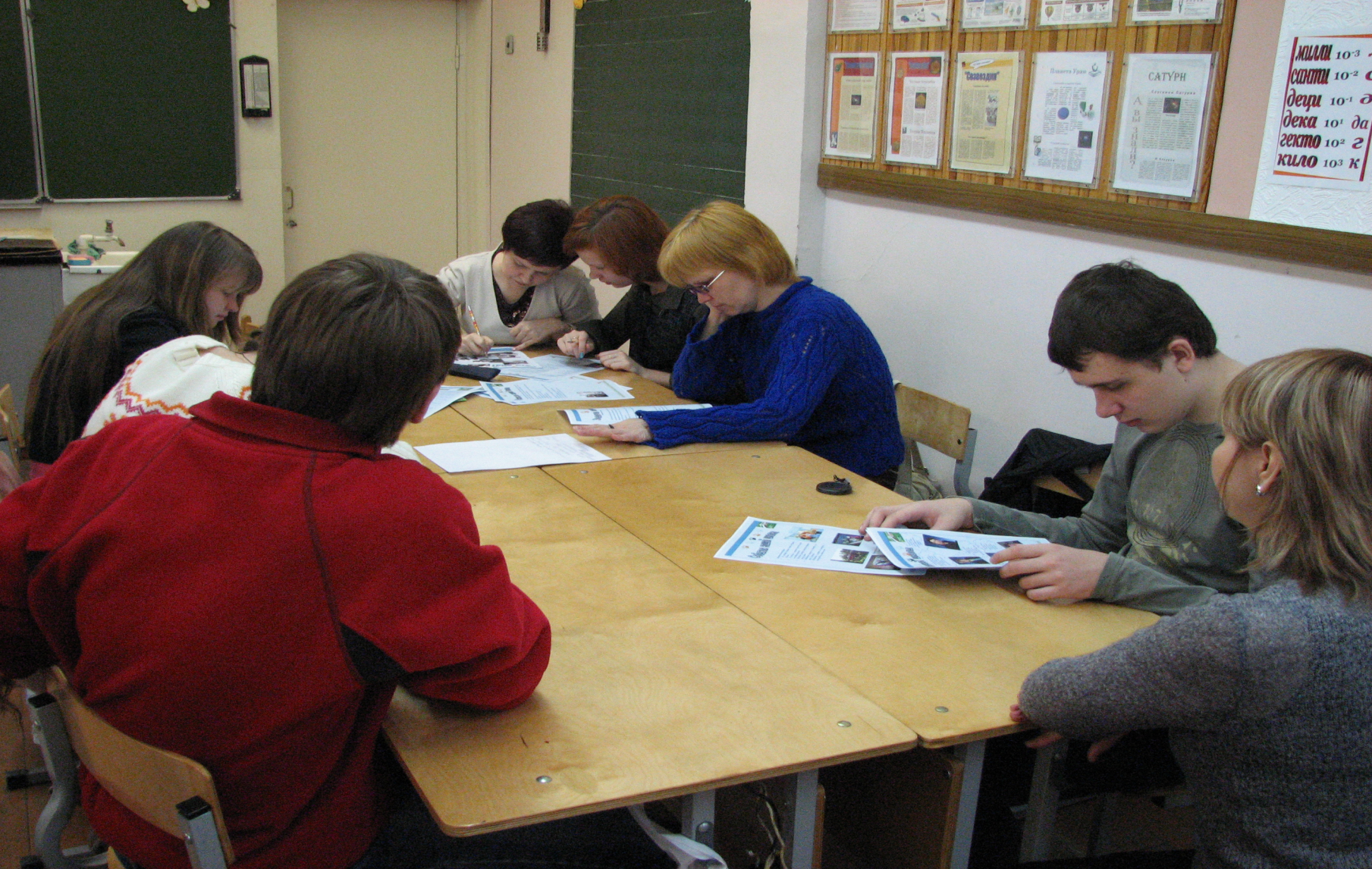 Горбунова Т., Пилецкая А.
Помощь от родителей, сбор информации
4 группа "Задачи нашей школы"
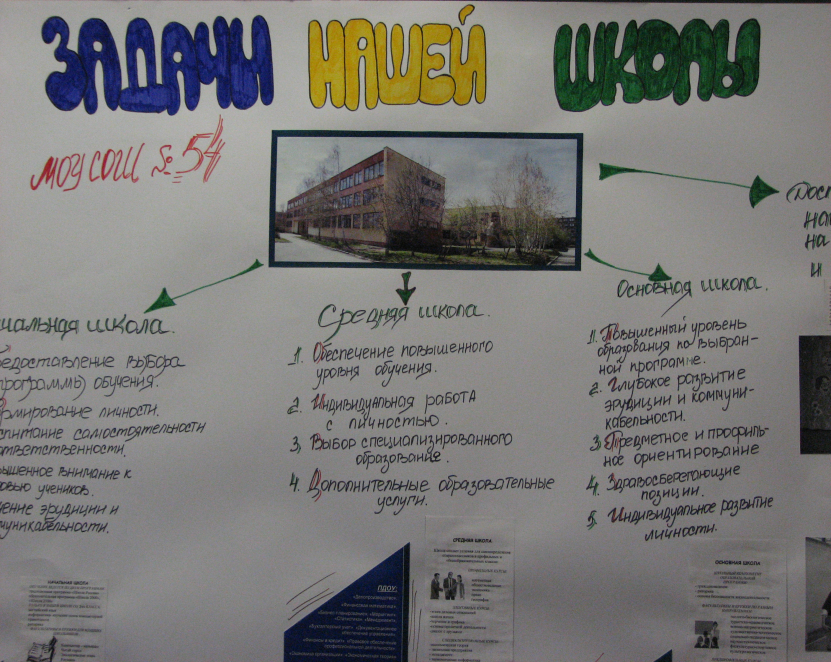 Брежнева Е, Рыкова С.
Предоставление информации
Монтякова И.
Набор текста для бюллетеня на компьютере
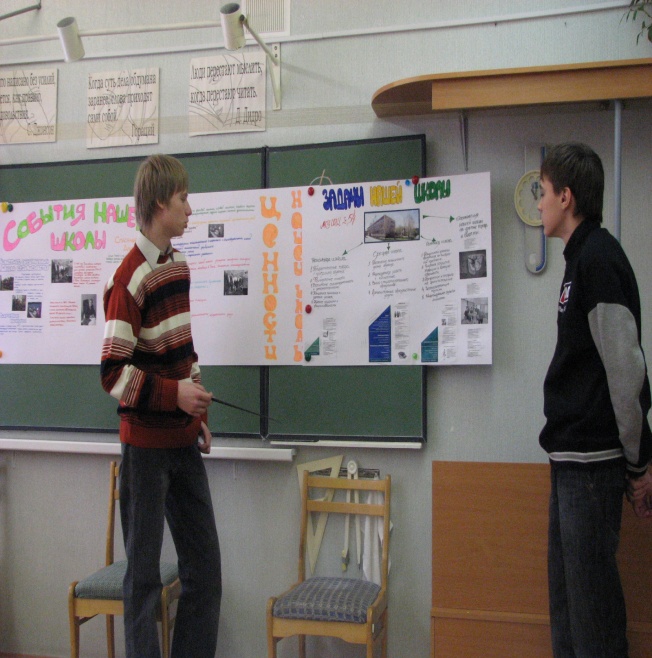 Новокшонова Ю.
Помощь в оформлении
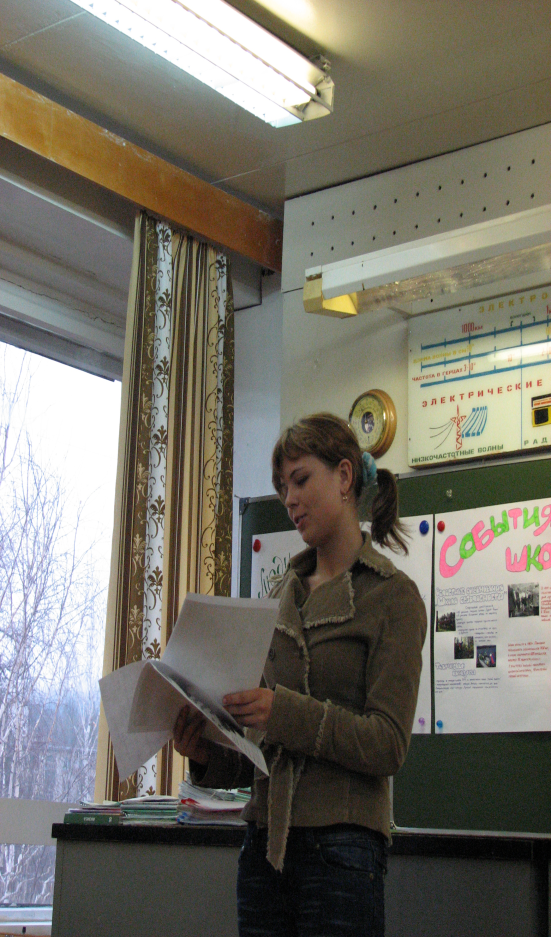 Окунев Д., Данченко А.
Ответственные за фотографирование всех этапов работы
Бюллетень
Школа - это сказка,
 которую мы вместе 
проживаем
Вот мы и построили Наш Школьный Дом.
Что он для нас?
Школьный дом
– как и родительский, но только с большими возможностями и выбором, в нём так же хорошо учиться и уютно каждому, как в семье, каждого любят, уважают, ценят независимо от учебных успехов, за то, что он – человек.
Школьный дом
– это кузница знаний и мастерская дум, где ребёнка окружают красота, игра, фантазия, творчество.
Школьный дом
– это содружество детей и взрослых: учеников, учителей и родителей. Это радость совместного творческого созидания.
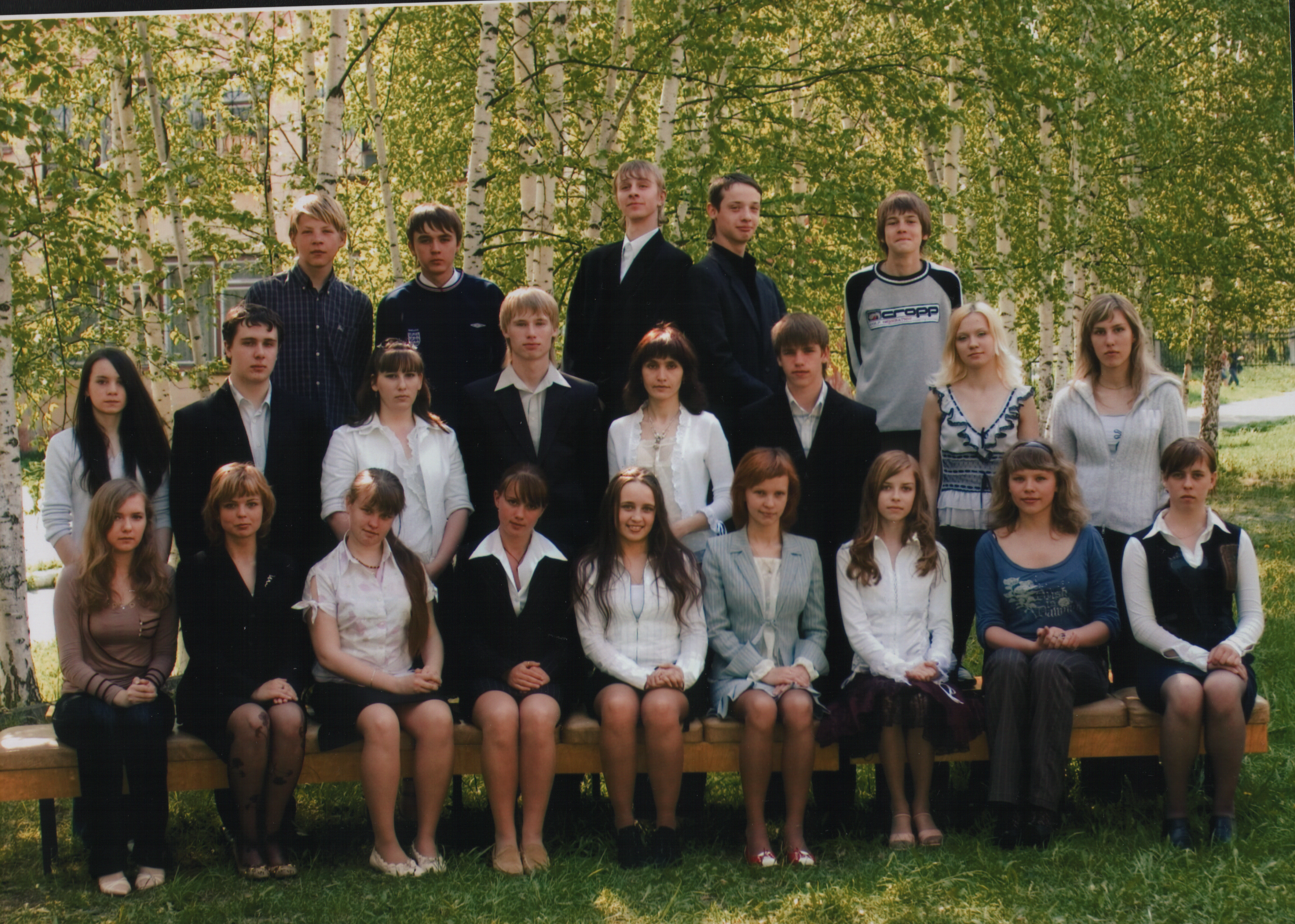 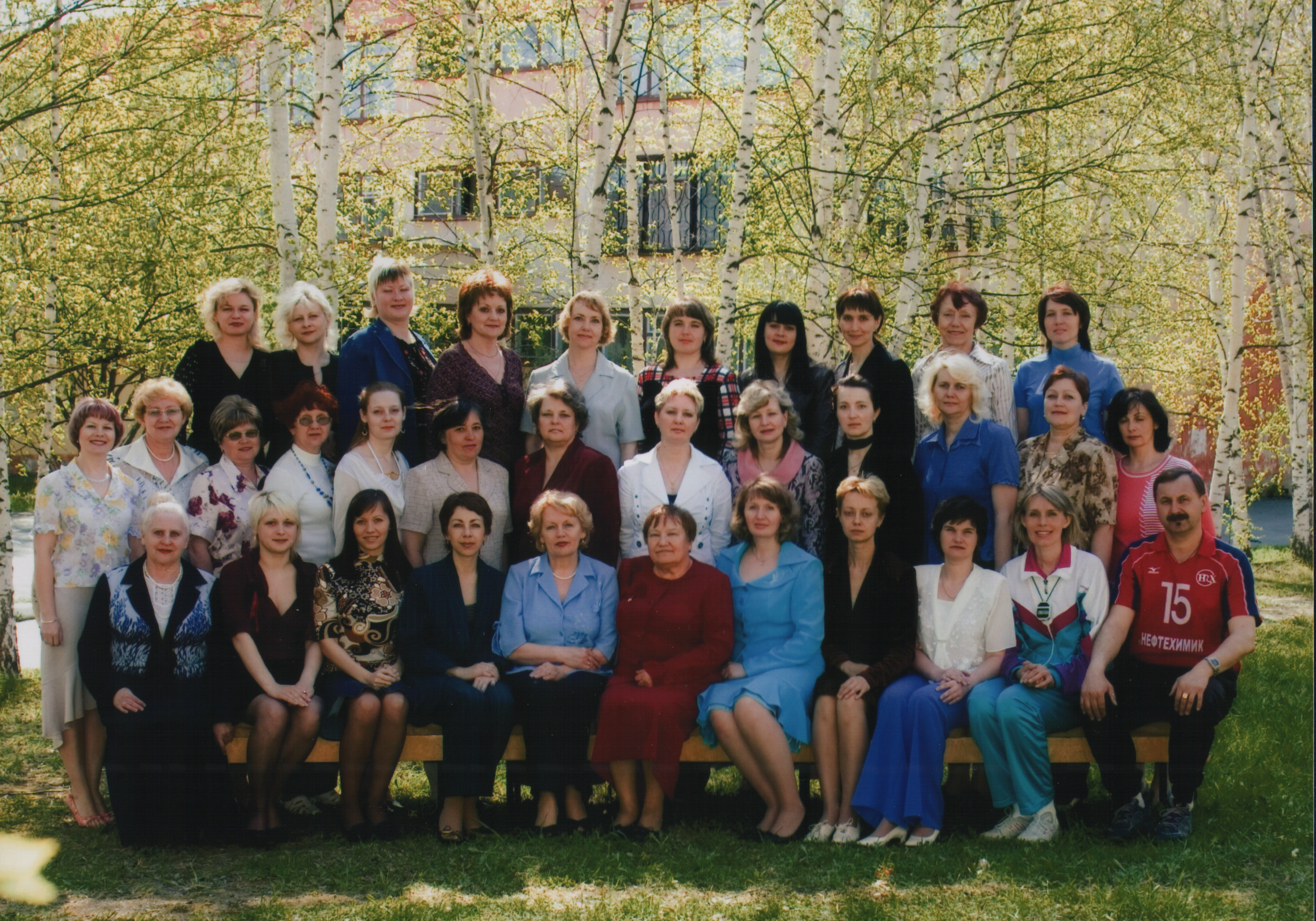 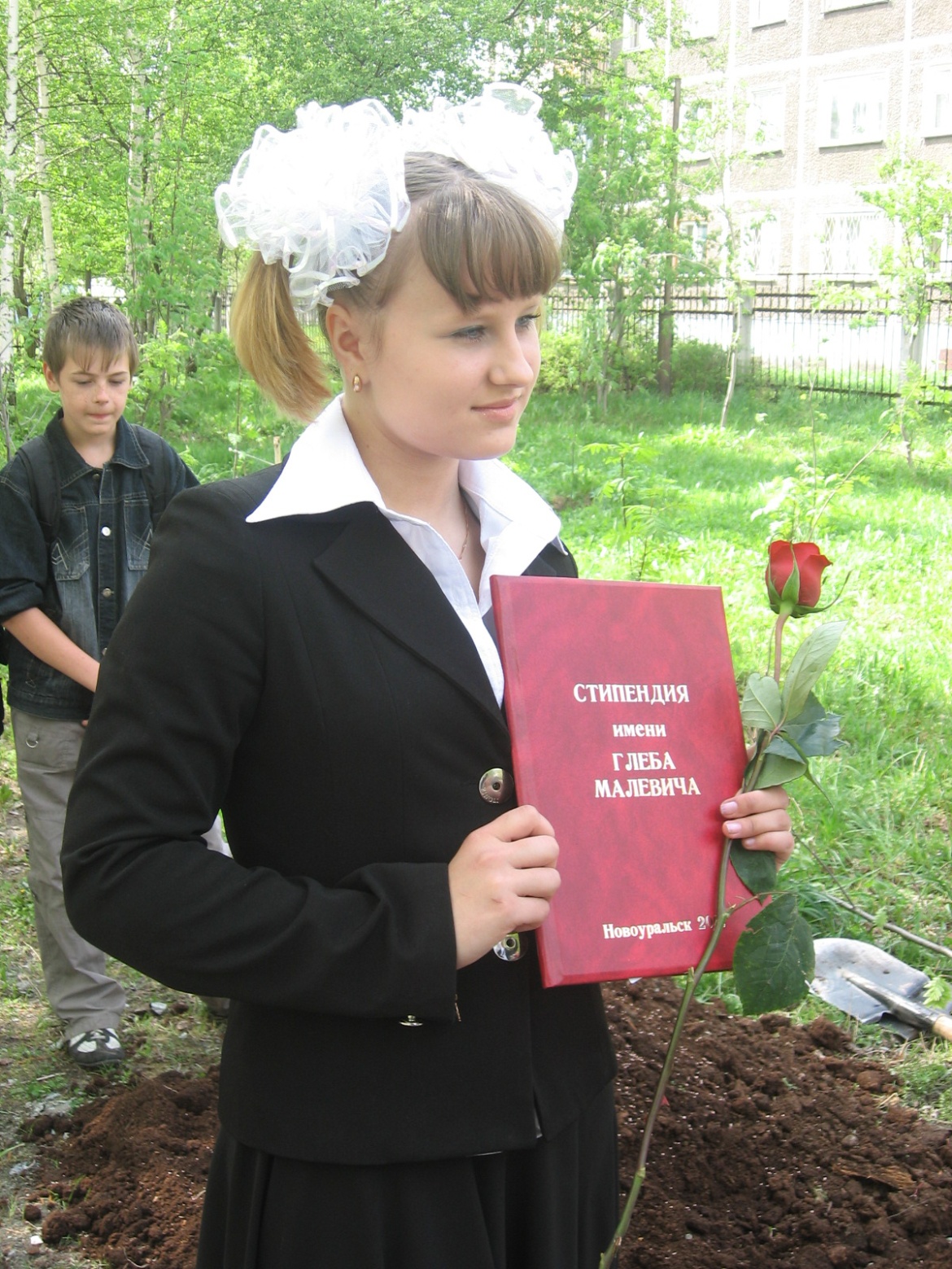 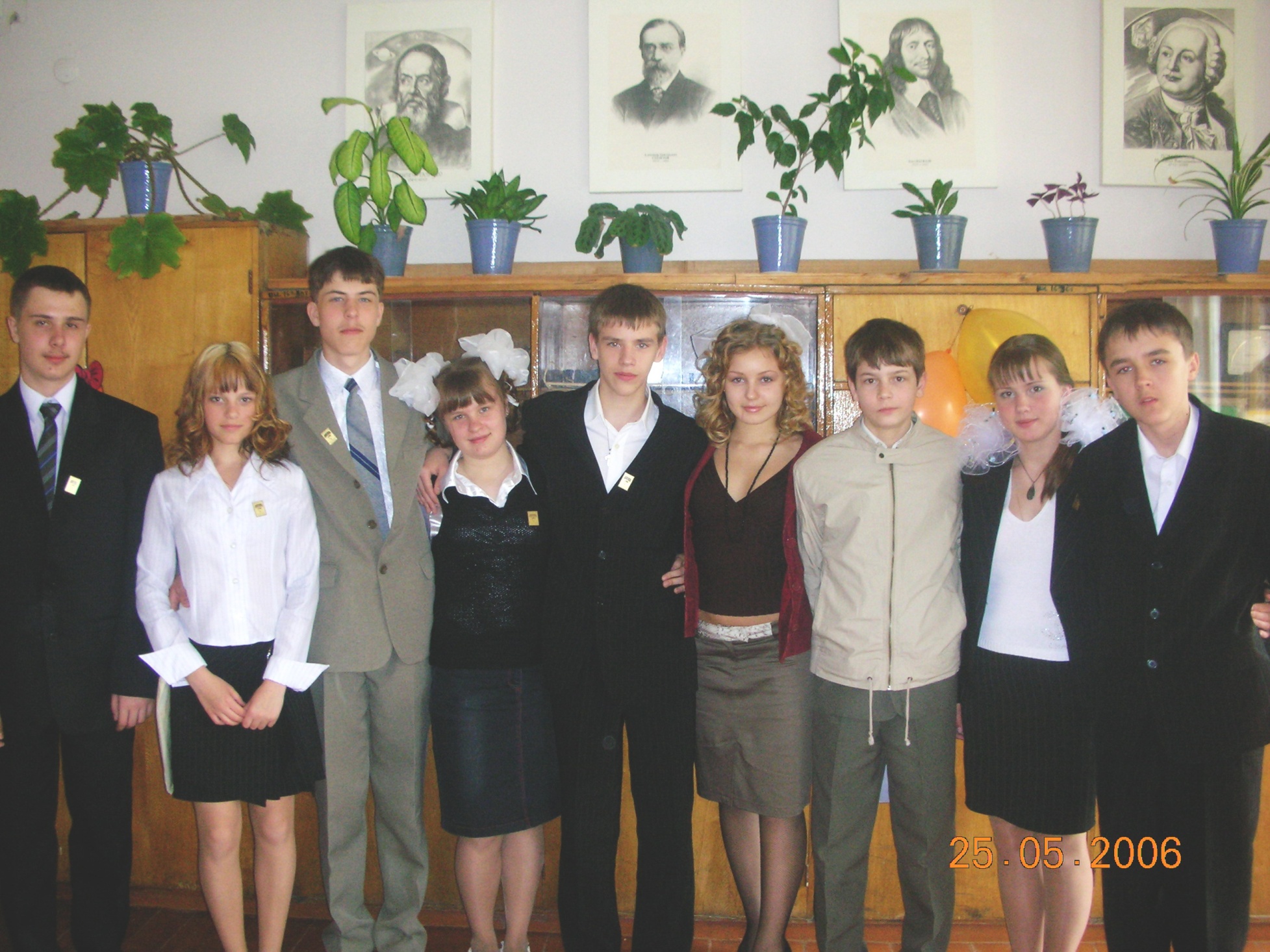 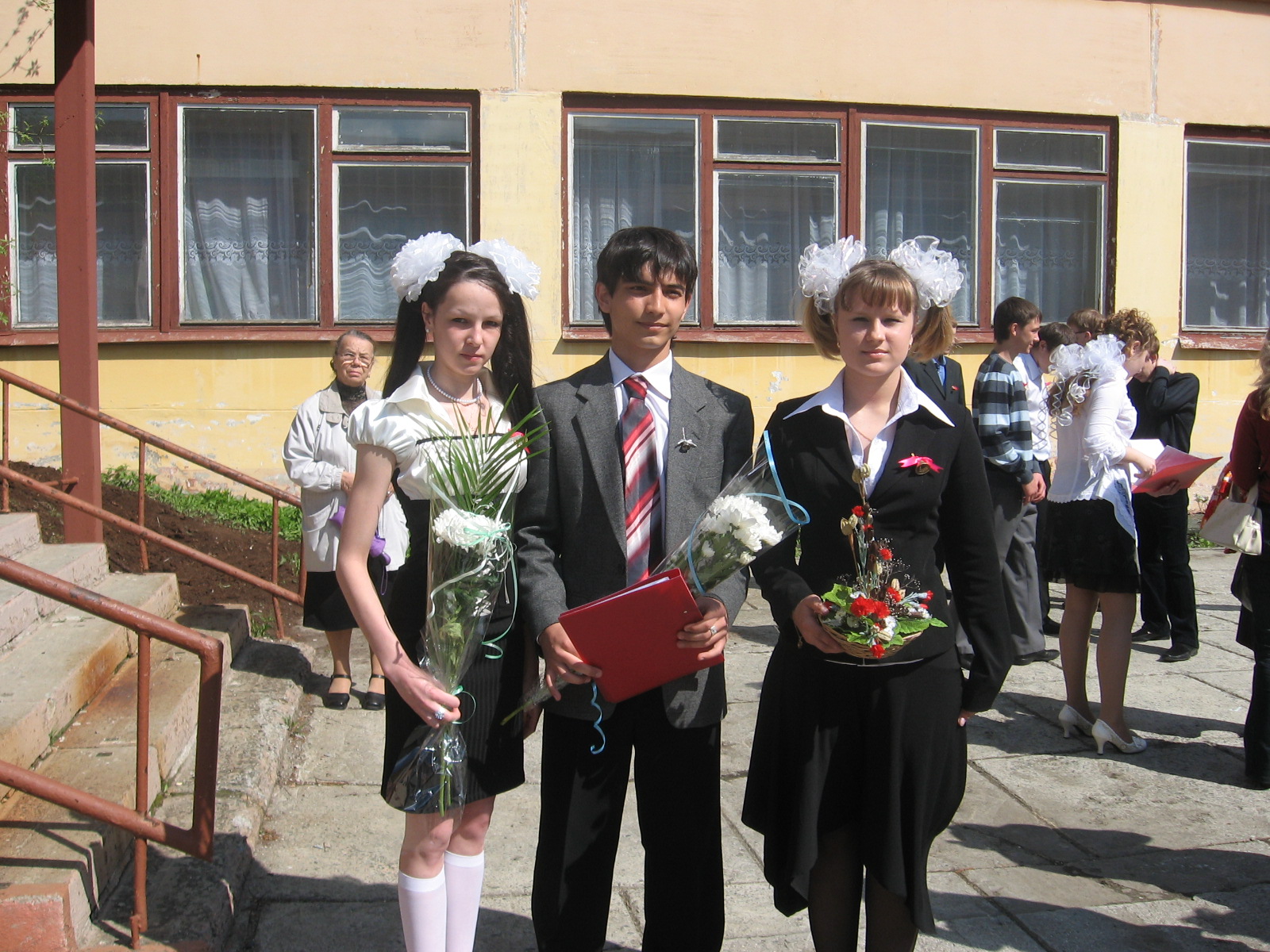 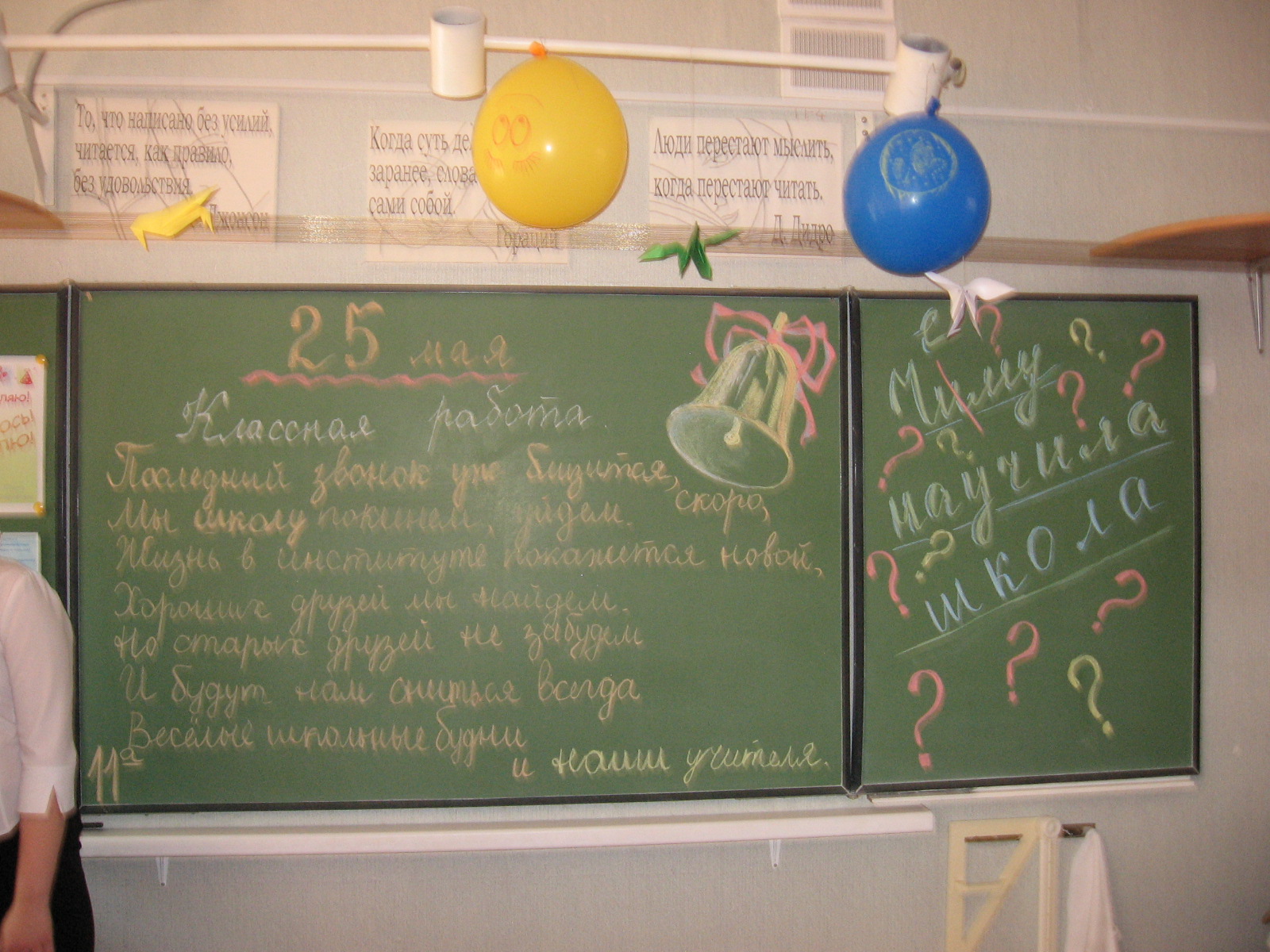 Школьный дом
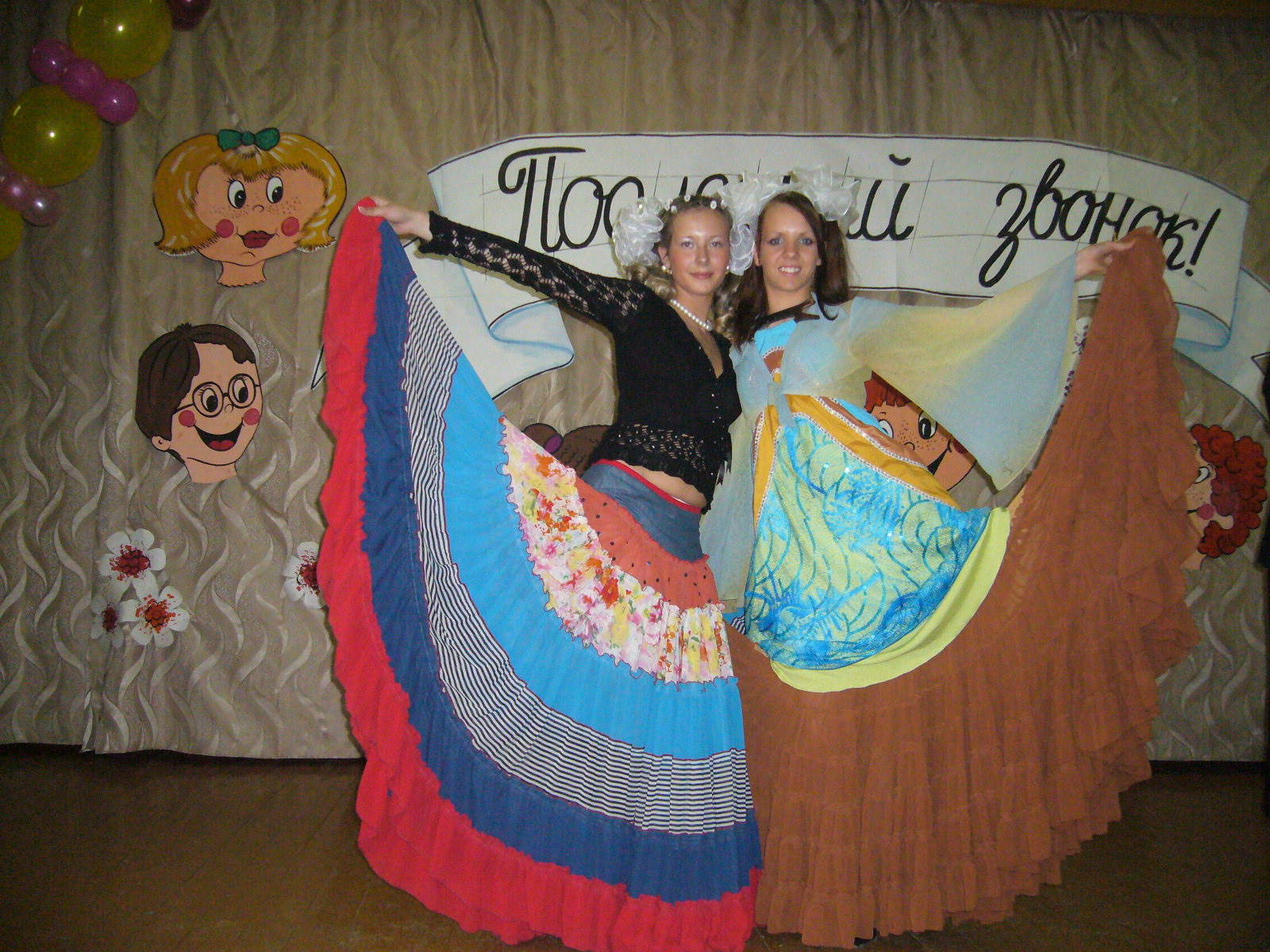 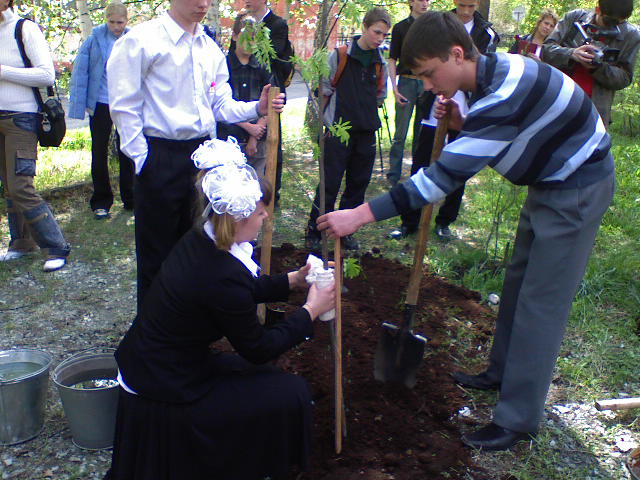 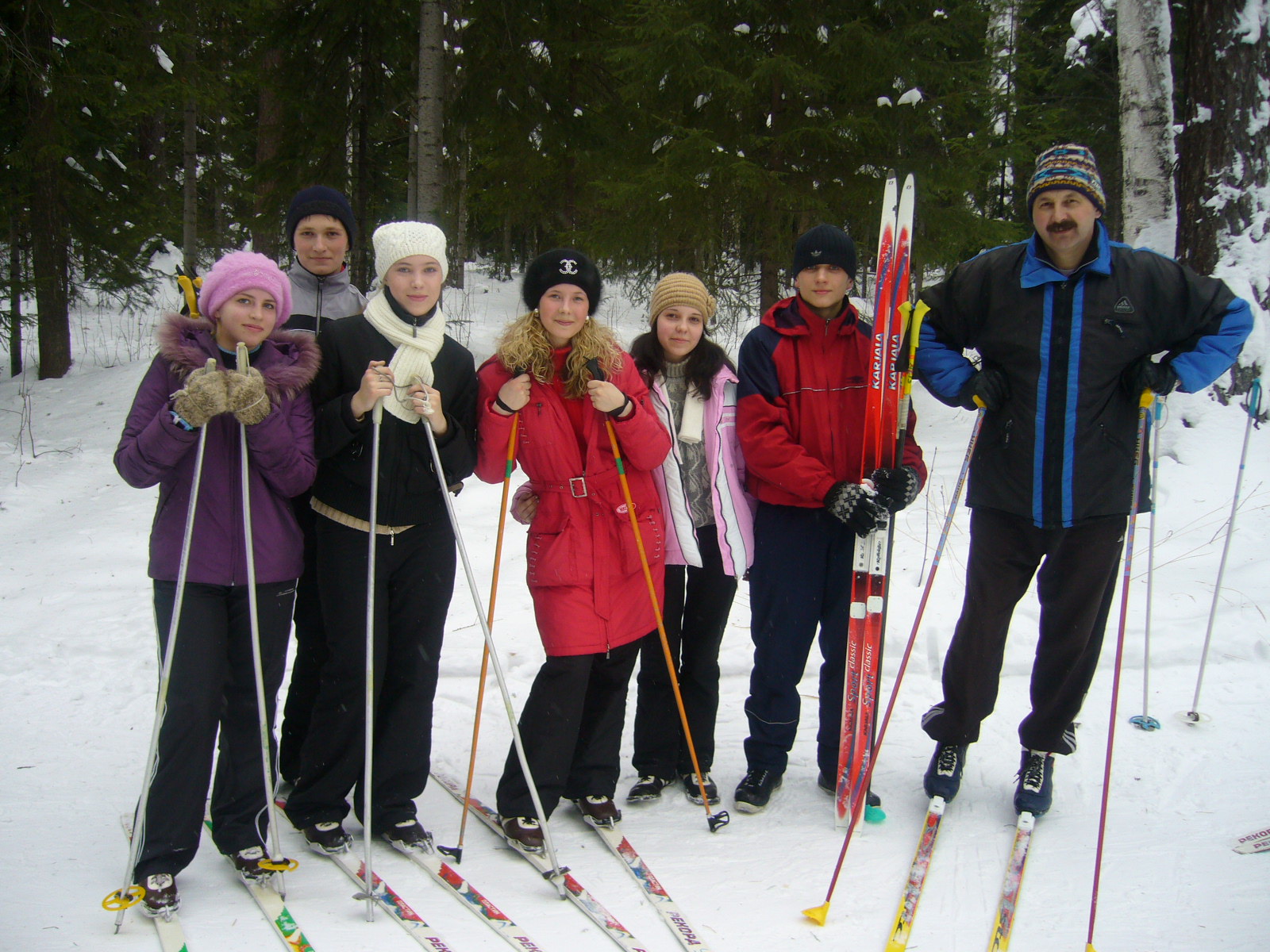 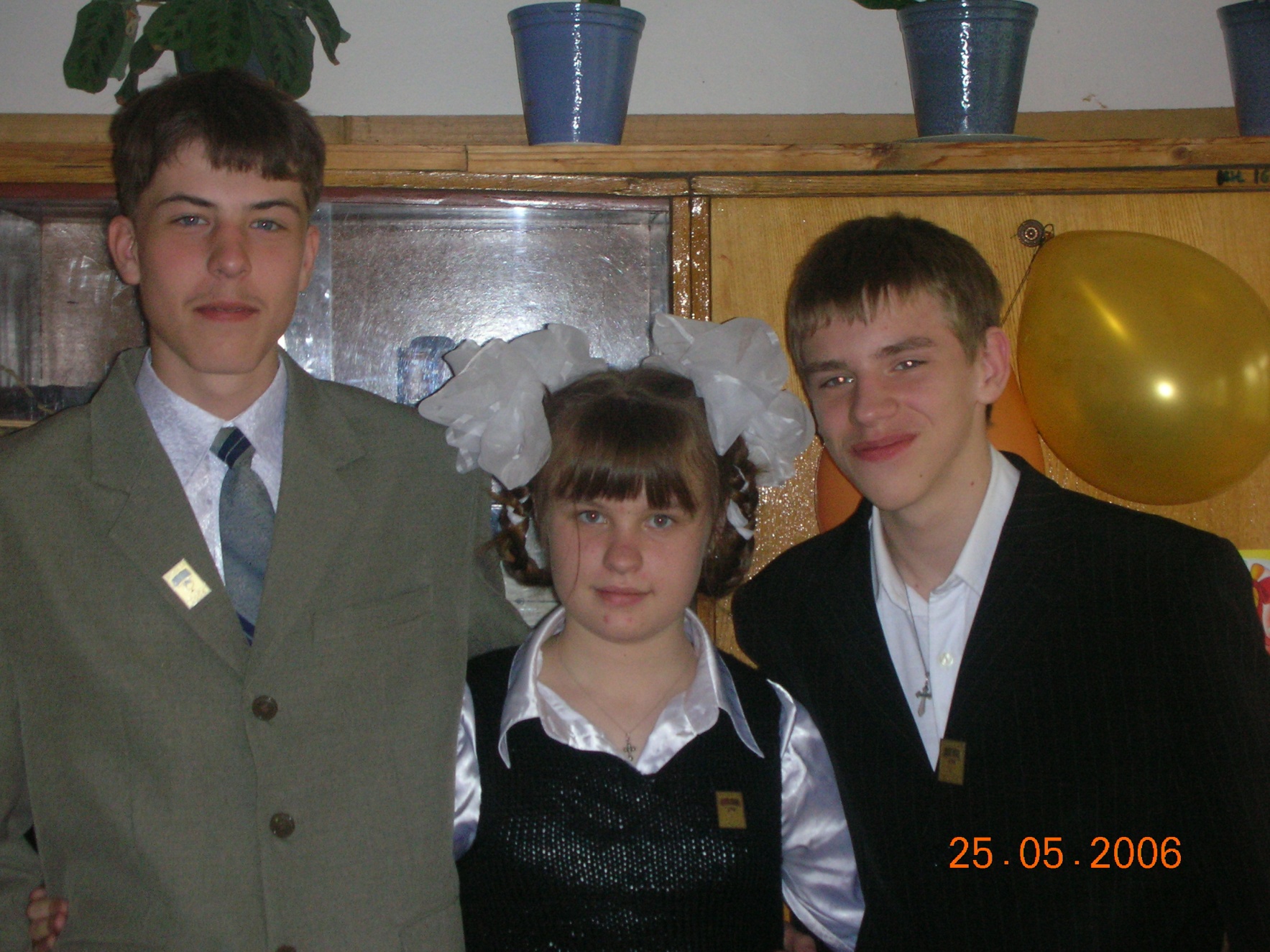 – это мастерская, где воспитываются, осваивая духовные богатства народной культуры, традиции; это поиск смысла жизни, профессионального самоопределения; поиск идеалов добра, любви, правды, красоты.
Школьный дом
– это дом, где учатся быть счастливыми.
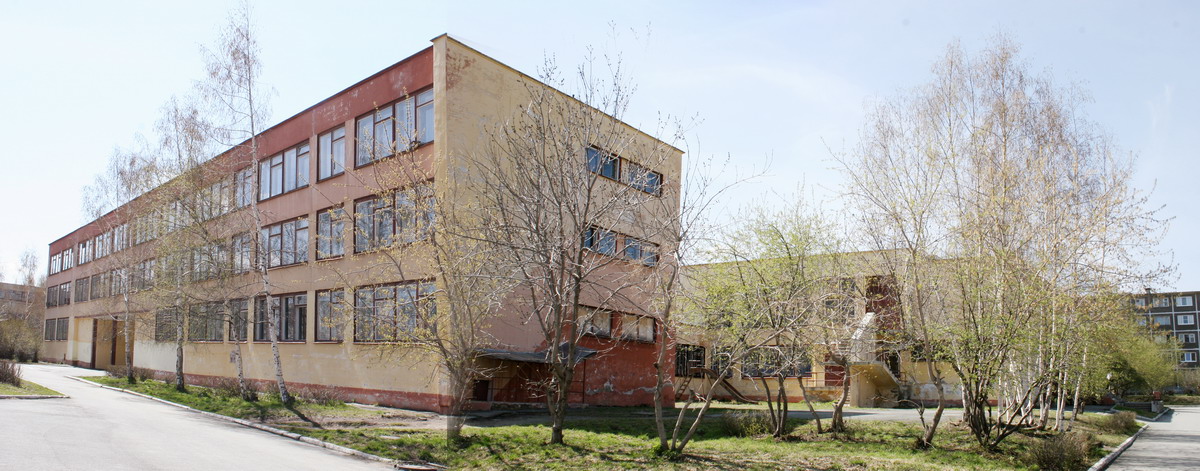 Спасибо 
за
внимание!
До новых встреч!